Définition nationale du mot « Handicap »
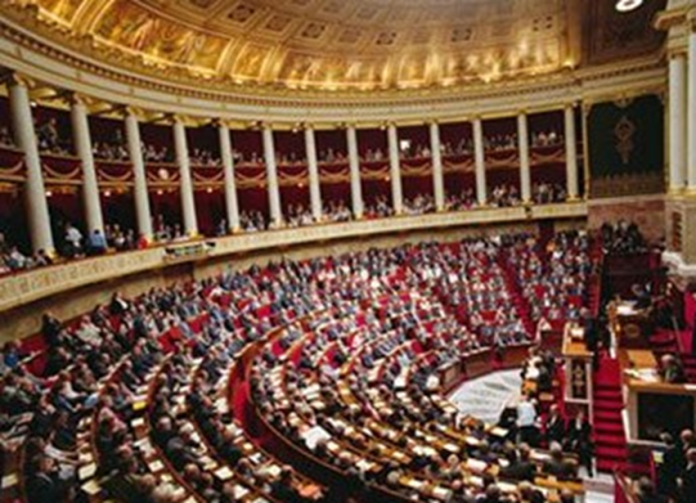 Loi du 11 février 2005, pour l’égalité des droits et des chances, la participation et la citoyenneté des personnes handicapées« constitue un handicap, au sens de la présente loi,toute limitation d’activité ou restriction de participation à la vie en sociétésubie dans son environnementpar une personne en raison d’une altération substantielle,                                       durable ou définitive,d’une ou plusieurs fonctions physiques, sensorielles, mentales, cognitives ou psychiques, d’un polyhandicap ou d’un trouble de santé invalidant. »
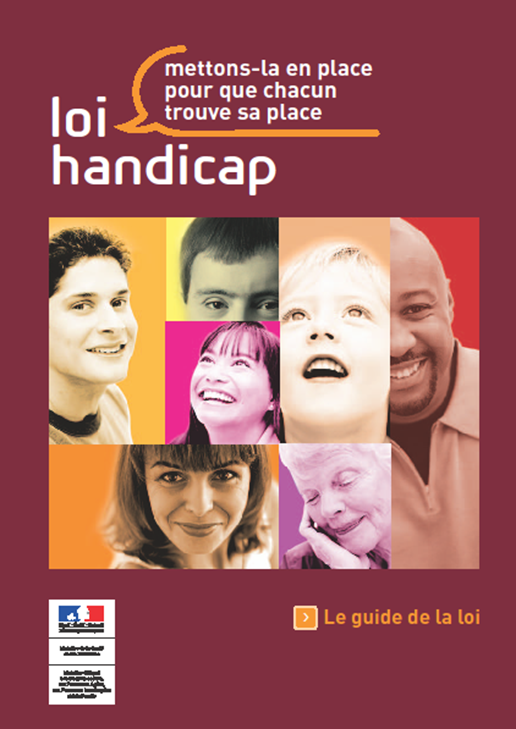 1
« virage épidémiologique »
 
Ere des maladies chroniques.
Handicaps et dépendance croissent.
  
La lutte contre la maladie ne suffit pas.
Et tous les handicaps ne sont pas liés à une maladie.

« La prise en compte des conséquences des maladies devient une préoccupation majeure de toute politique de santé : 
Il faut s’efforcer de réduire la segmentation institutionnelle entre le « social » et le « sanitaire » pour renforcer la qualité de la prise en charge (…) en aval des soins, en termes d’assistance, d’accompagnement, de soutien. »
(La santé en France, 2002)
Servir la vie vécue.
2
29ème Assemblée Générale de l’OMS, mai 1976 :Classification Internationale des Handicaps ICIDH Philip WOOD, (1980 en anglais, version française -CIH- en 1988)
- maladie (niveau physiopathologique)
- « déficience » (niveau analytique, lésionnel) : rééducation
- « incapacité » (niveau fonctionnel) : réadaptation
- « désavantage » (niveau situationnel et social) : réinsertion


CIH adoptée en France en 1988                                                                                  comme référence des nomenclatures statistiques sur le handicap
3
Définition OMS de la Santé
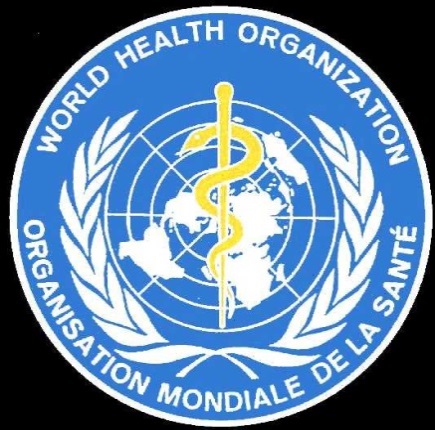 « La santé est                                                                                              un état de complet bien-être physique, mental et social,                                                                 et ne consiste pas seulement en une absence de maladie ou d'infirmité. »

Préambule à la Constitution de l'Organisation Mondiale de la Santé, tel qu'adopté par la Conférence internationale sur la Santé, New York, 19-22 juin 1946 ; signé le 22 juillet 1946 par les représentants de 61 Etats (Actes officiels de l'Organisation mondiale de la Santé, n°. 2, p. 100) et entré en vigueur le 7 avril 1948.
4
-> Nouvelle lecture de la définition de la Santé
« La santé est                                                                                              un état de complet bien-être physique, mental et social,                                                                 et ne consiste pas seulement en une absence de maladie ou d'infirmité. » 
 = …  « même si l’on n’a pas pu empêcher la présence d’une maladie ou d’une infirmité »  ?

Maladies chroniques, handicaps et dépendance  :
Soigner et Accompagner = « Prendre Soin »
 = « CARE » (au lieu de « cure »)
	
	D’ailleurs les A.R. de « Santé » (ARS) sont la tutelle                                                       du sanitaire et du médico-social                                                                                                                                             -> « Santé »  = soigner et accompagner
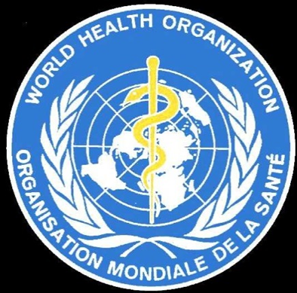 5
"La médecine physique et de réadaptation (MPR)       est la spécialité qui a pour rôle de coordonner et d’assurer la mise en application de toutes les mesures visant à prévenir ou réduire au minimum inévitable les conséquences fonctionnelles, physiques, psychologiques, sociales et économiques des déficiences et incapacités".	définition UEMS, 1998               Rééd, Réad, Réins
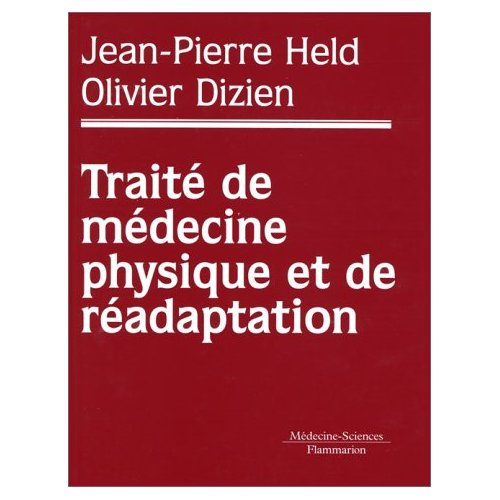 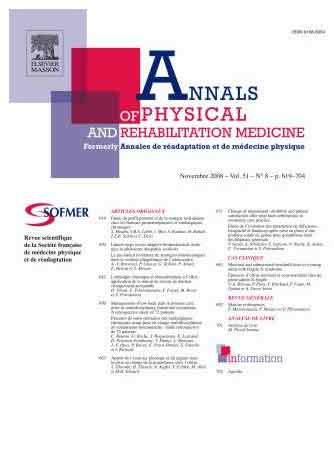 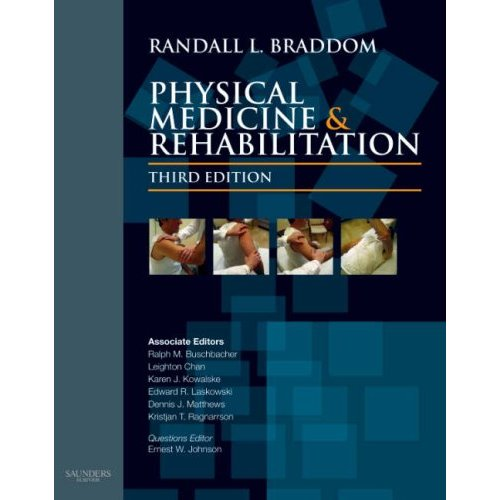 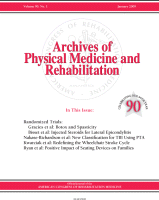 Comment prendre soin
    des personnes                                   handicapées ou dépendantes ?

réduire le handicap
compenser les conséquences
accompagner la dimension existentielle
7